“Mielofibrosi: Nuovi farmaci 
e protocolli attivi”
Undicesima Giornata Fiorentina
 dedicata ai pazienti con 
malattie mieloproliferative 
croniche

Sabato 17 maggio 2025
Valentina Boldrini

CRIMM, AOU Careggi, Università degli Studi di Firenze
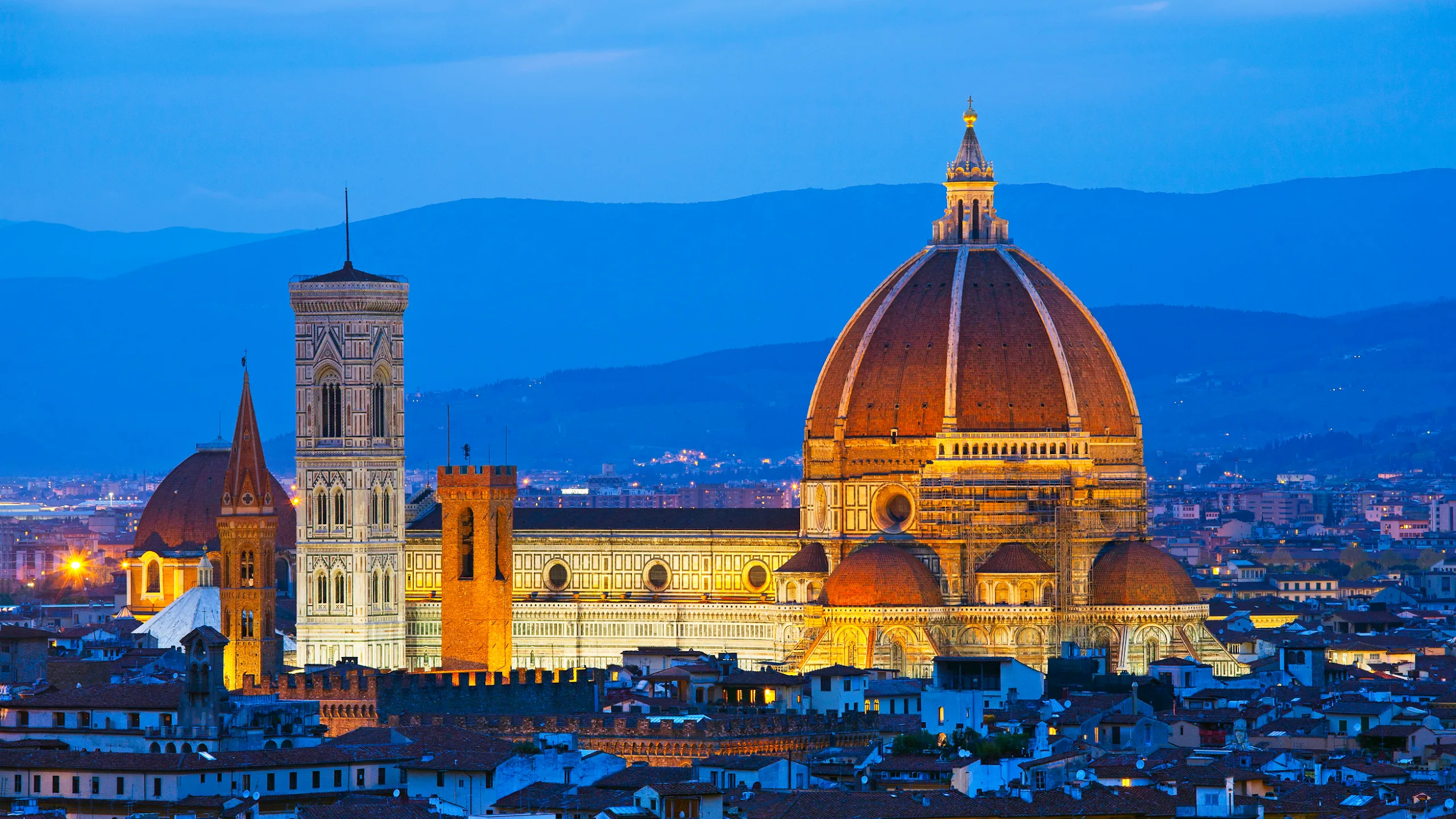 Che cos’è uno studio clinico?
Uno studio clinico (clinical trial) è una ricerca medica condotta con lo scopo  di raccogliere dati sulla SICUREZZA e sull'EFFICACIA di nuovi farmaci.

Si distinguono due tipi di studi clinici
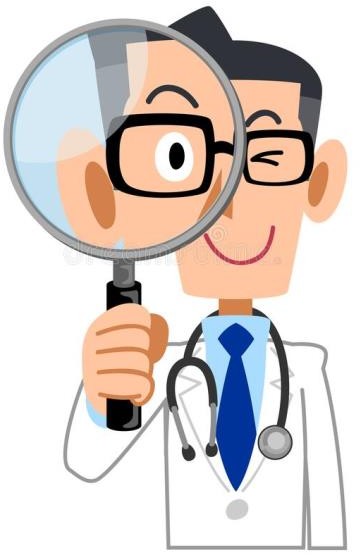 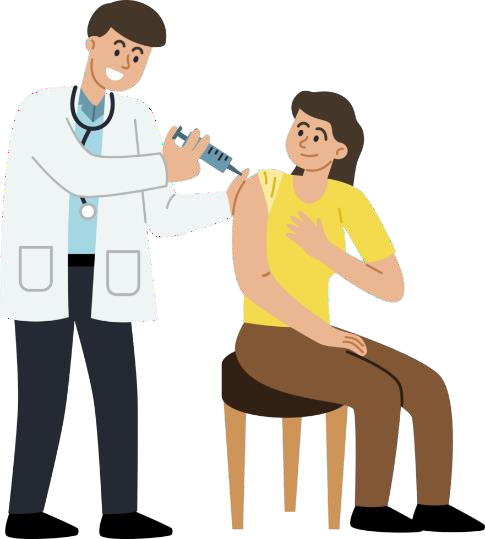 Osservazionali
Sperimentali  
(o  interventistici)
Presuppongono la raccolta da parte  dei ricercatori di dati su farmaci già  approvati e utilizzati nella normale  pratica clinica
Presuppongono un’azione diretta  dei ricercatori ⭢ ad esempio  attraverso la
somministrazione di farmaci
Come sono organizzati gli studi clinici?
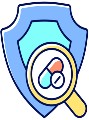 FASE 1
Sicurezza
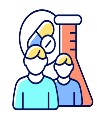 FASE 2
Efficacia
Interventistico
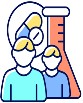 FASE 3
Efficacia su larga scala
Approvazione
FDA/EMA/AIFA
Efficacia e tollerabilità a lungo  termine nella pratica clinica  quotidiana
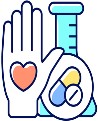 FASE 4
Osservazionale
In entrambi i casi lo studio clinico viene condotto sulla base di un PROTOCOLLO
che descrive le finalità e modalità di svolgimento della ricerca.
Come si partecipa ad uno studio clinico  interventistico?
Esempio di studio clinico di fase 3 randomizzato
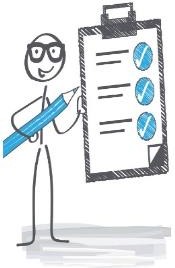 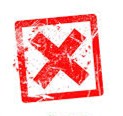 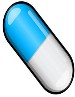 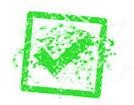 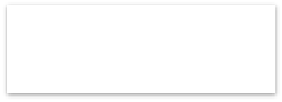 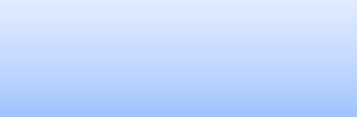 Trattamento A
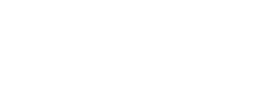 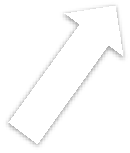 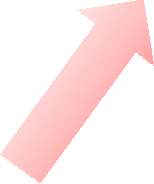 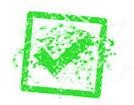 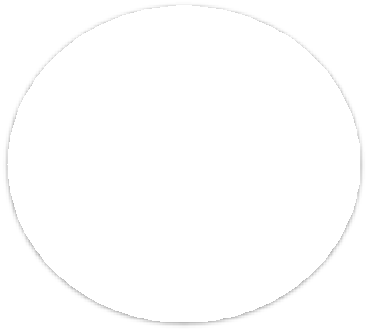 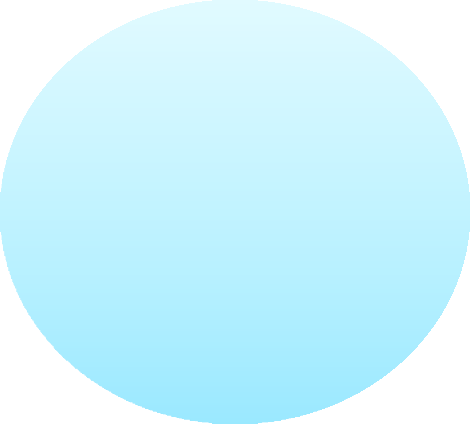 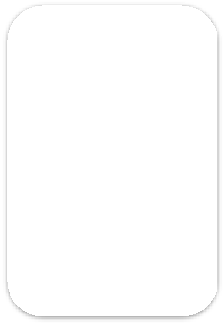 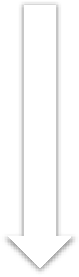 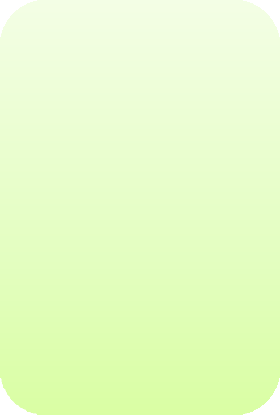 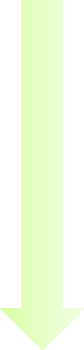 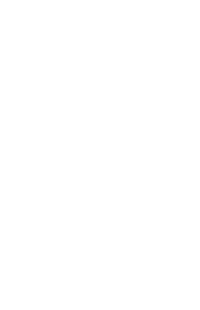 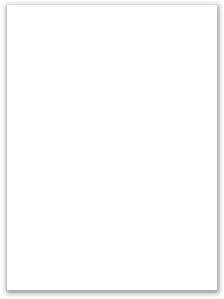 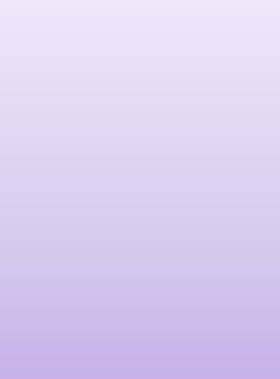 Screening e  valutazione  di idoneità
Proposta  del  protocollo  al paziente  e firma del  consenso  informato
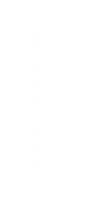 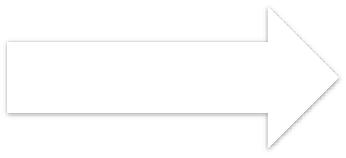 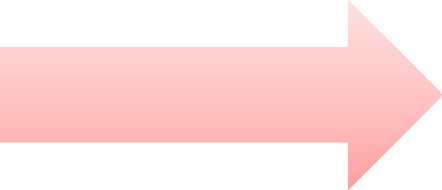 Criteri di  inclusione ed  esclusione
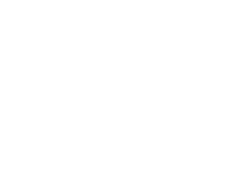 Risultati
Cross-over
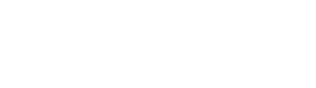 Randomizzazione
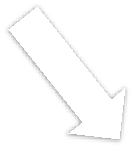 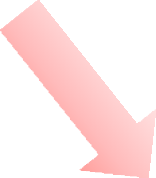 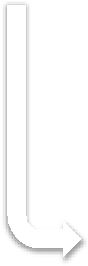 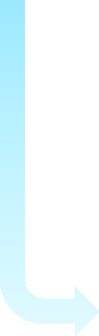 Hanno l’obiettivo di:
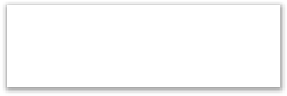 Trattamento B
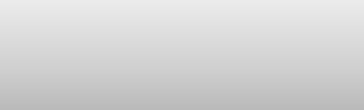 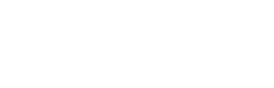 Tutelare la sicurezza dei  soggetti partecipanti.
Rendere omogenea la  popolazione in studio ai  fini della valutazione  dell’efficacia.
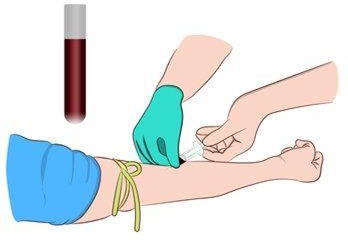 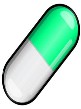 Obiettivi dei protocolli di fase II e III
Riduzione volume della milza (SVR35)
Miglioramento/scomparsa dei sintomi
Miglioramento delle citopenie
Obiettivi primari
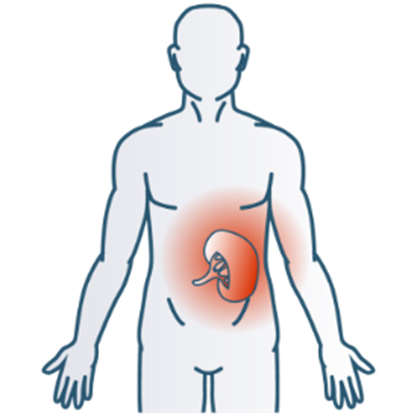 Riduzione del rischio di progressione
Sopravvivenza globale
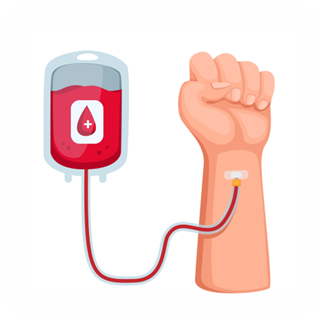 Mantenimento della risposta
Effetto sulla sopravvivenza globale
Effetto sulla qualità di vita (QoL)
Riduzione della fibrosi
Riduzione della mutazione genetica
Obiettivi secondari
Timeline Ruxolitinib
2005
Scoperta di JAK2 V617F
2012
Approvazione EMA
2014
Approvazione AIFA (rimborsabilità)
2011
Approvazione FDA
2009-2010
COMFORT-I
(Ruxo vs placebo)
2009-2011
COMFORT-II
(Ruxo vs BAT)
Quando proporre uno studio/protocollo sperimentale nella Mielofibrosi
                        Linee Guida NCCN (National Comprehensive Cancer Network) aggiornate al 2024
Osservazione
Clinical trial
NO
Basso rischio
Sintomatico
SI
• MIPSS-70: ≤3 
• MIPSS-70+ Version 2.0: ≤3 
• DIPSS-Plus: ≤1 
• DIPSS: ≤2 
• MYSEC-PM: <14
Osservazione
JAK inibitori (Ruxolitinib o Fedratinib)
Oncocarbide
Clinical trial
Quando proporre uno studio/protocollo sperimentale nella Mielofibrosi
                        Linee Guida NCCN (National Comprehensive Cancer Network) aggiornate al 2024
Idrossiurea/terapia steroidea/terapia con androgeni/ Eritropoietina
Clinical trial
NO
PLT ≥50 x 109/L
NO
SI
Alto rischio
Candidabile a trapianto
Idrossiurea/terapia steroidea/terapia con androgeni/Eritropoietina
JAK inibitori (Ruxolitinib, Fedratinib, Momelotinib*)
Clinical trial
SI
• MIPSS-70: ≥4
• MIPSS-70+ Version 2.0: ≥4
• DIPSS-Plus: >1
• DIPSS: >2
• MYSEC-PM: ≥14
Trapianto allogenico di cellule staminali ematopoietiche
Bersagli dei farmaci
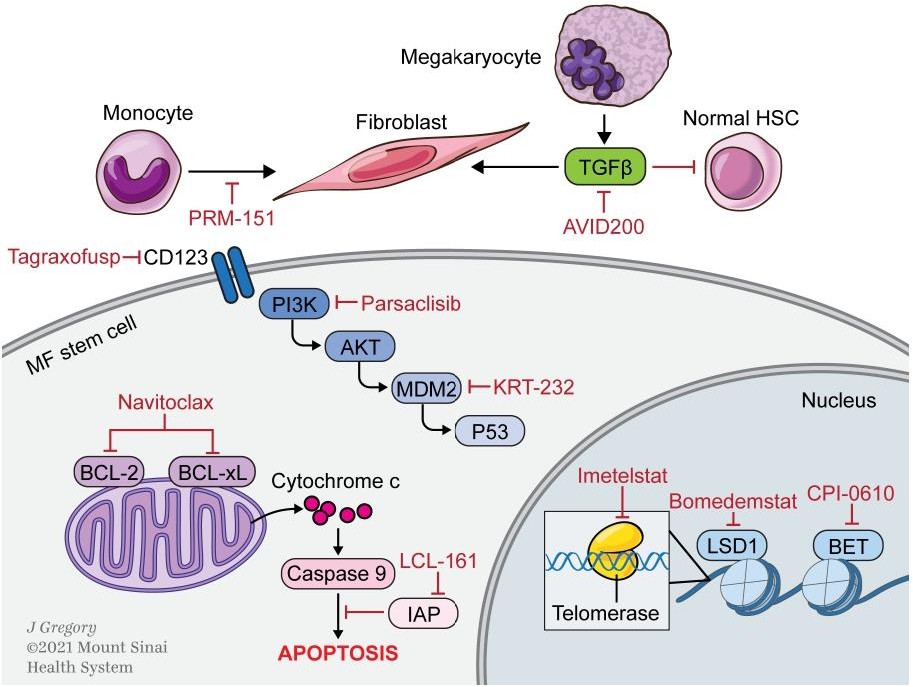 Microambiente
Espressione genica
Vie di segnalazione
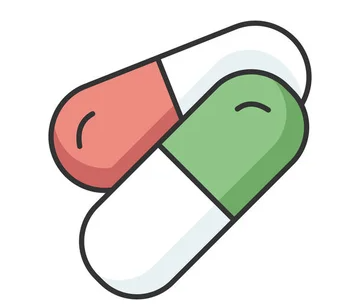 BET-INIBITORI
MANIFEST-2 
Pelabresib/placebo + RUX in 1° linea
Fase III
SVR35 w48: 57%
Uguale risposta sui sintomi
BET (Bromodomain and extra-terminal domain): regolano geni coinvolti nella proliferazione cellulare
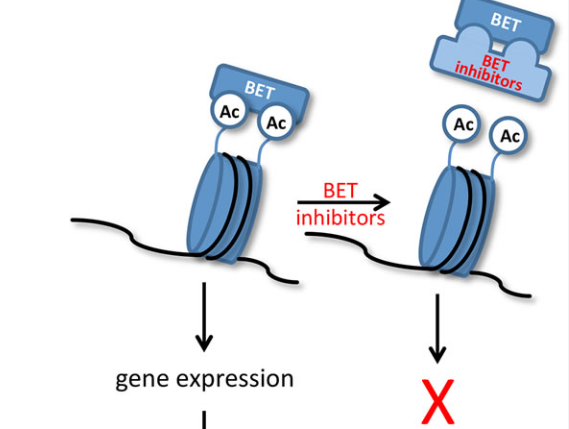 INCYTE-103
INCB057643 in monoterapia (1° linea, mono/combo, o refrattari)
Fase I
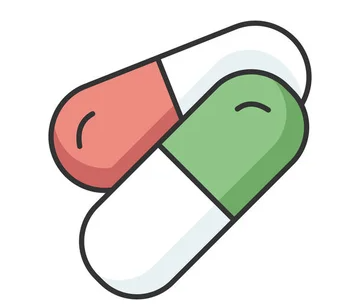 SELINEXOR
XPORT  (Fase I)
 21 pazienti
Tutti i pazienti SVR35
TSS50 90%
Inibitore XPO1: regola il traffico di proteine che sopprimono la proliferazione cellulare dal nucleo al citoplasma
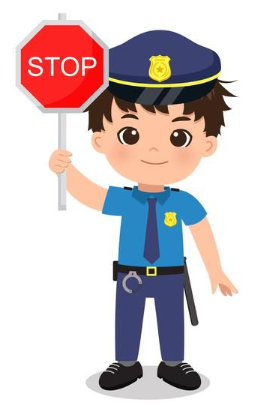 SENTRY (XPORT-034)
Selinexor/placebo + RUX in 1° linea
Fase III
Arruolamento aperto
Effetti collaterali:
Citopenie
Parestesie
Disturbi GI
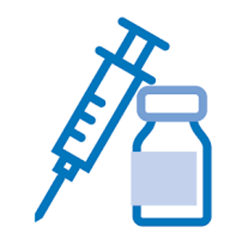 IMETELSTAT
IMproveMF 
Imetelstat + RUX in 1° linea
Fase I/Ib
Buona tollerabilità, miglioramento SINTOMI
Inibitore delle telomerasi, enzimi che proteggono le estremità dei cromosomi e permettono crescita senza controllo
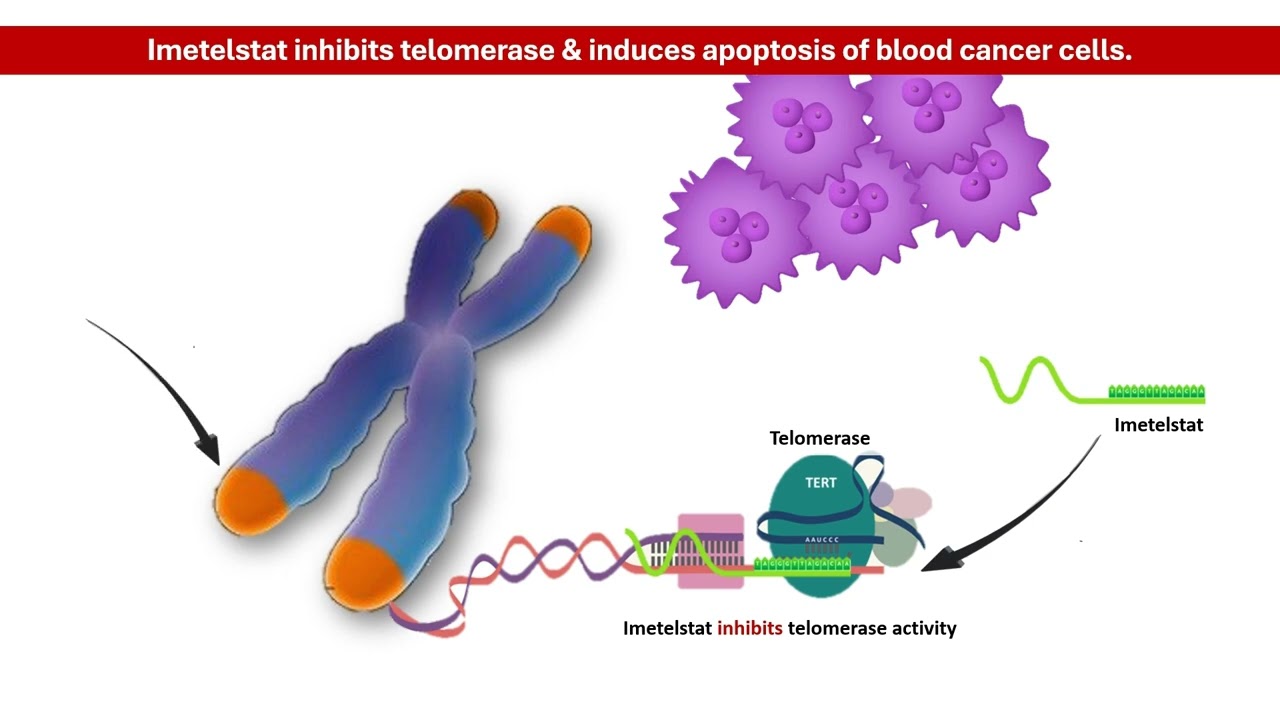 MYF 3001
Imetelstat vs BAT nei RUX refrattari
Fase III
Arruolamento aperto
Effetti collaterali:
Citopenie
Disturbi GI
Reazioni infusionali
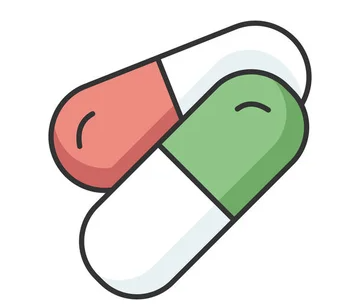 NAVTEMADLIN
Inibitore di MDM2; riattiva TP53 che regola il ciclo cellulare
BOREAS
Navtemadlin vs BAT in RUX REFRATTARI
Fase III
Miglioramento MILZA e SINTOMI
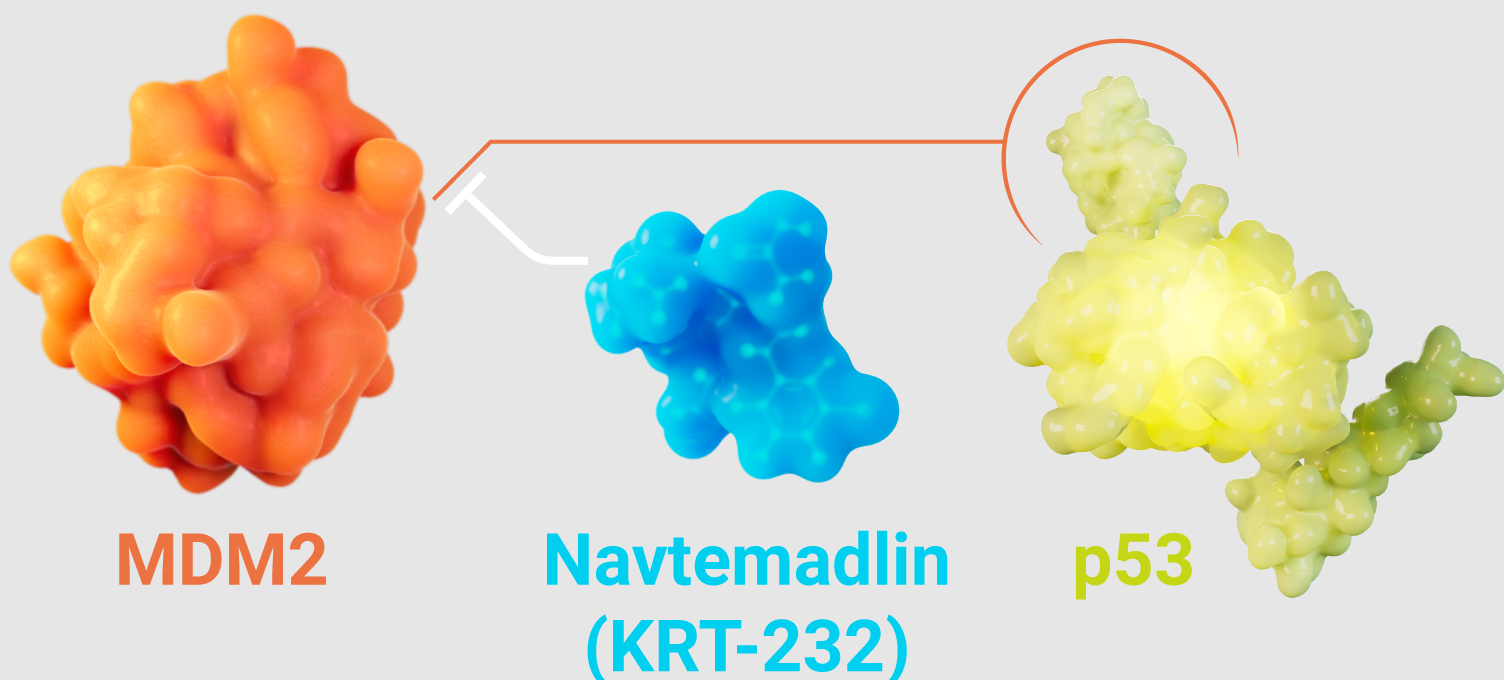 KRT-232-115
Navtemadlin/placebo+RUX RUX SUBOTTIMALE
Fase III
Arruolamento aperto
Effetti collaterali:

Citopenie
Disturbi GI
[Speaker Notes: BOREAS 60% primary refractory, milza 15 vs 5%, TSS 24%]
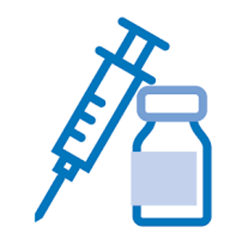 ODISSEY
Luspatercept + Momelotinib TD (> 4 UGCR/mese)
Fase II 
Arruolamento in apertura
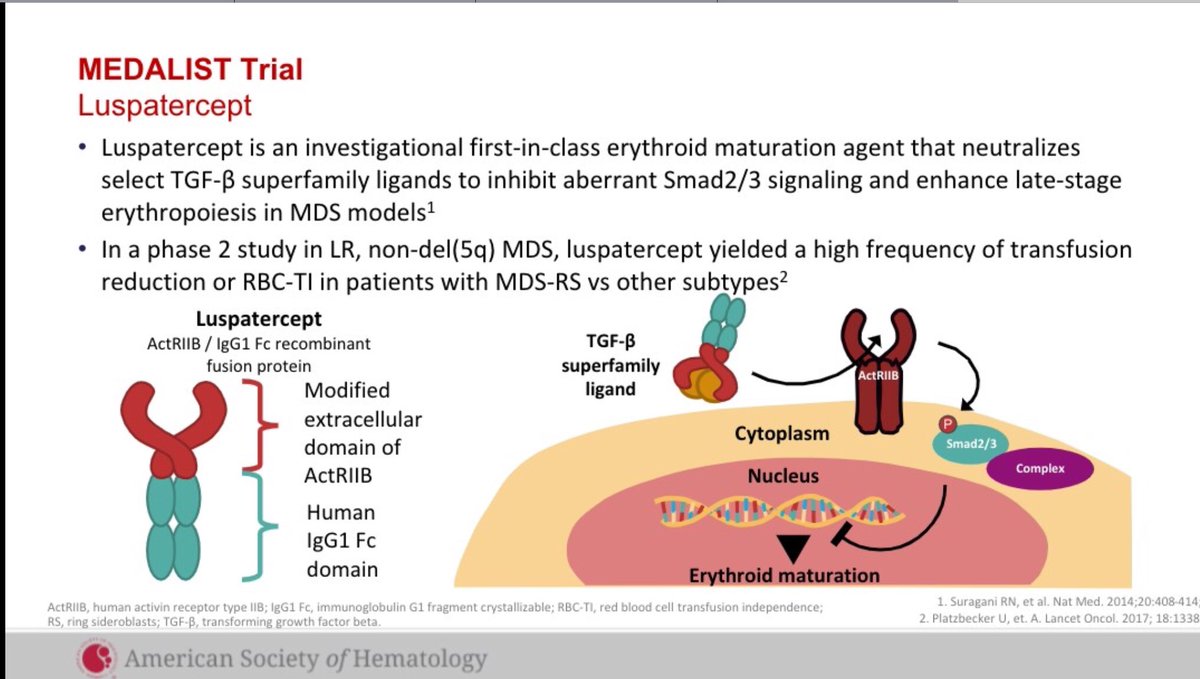 KER-050
TGF𝛃 ligand trap: recettore modificato dell’activina IIA che favorisce la maturazione dei precursori dei globuli rossi
KER-050
KER-050 (monoterapia o + RUX) 
Fase III
Arruolamento chiuso
LUSPATERCEPT
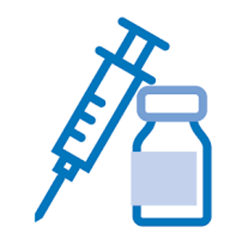 [Speaker Notes: BOREAS 60% primary refractory, milza 15 vs 5%, TSS 24%]
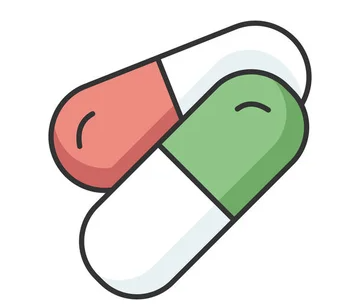 PACRITINIB
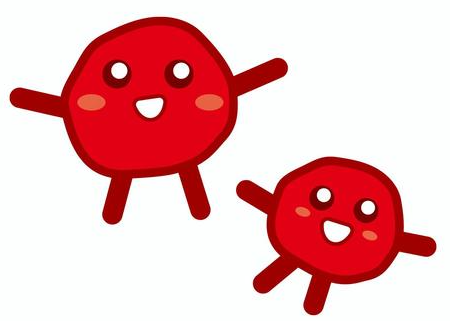 JAK2 inibitore, meno selettivo per JAK1 (implicato nella produzione delle piastrine), già approvato FDA
PACIFICA
Fase III
Pazienti con PLT <50.000 e milza > 5cm 
Pacritinib vs BAT (incluso Ruxo)
Criteri di Inclusione: ANC > 500, Plt <50.000, FE>50%. 
Criteri di Esclusione:  insufficienza renale ed epatica, cardiopatia scompensata
Assunzione continuativa
CALR esone 9
INCYTE 101 (INCA033989)
Fase: 1
Monoterapia (Gruppo A; pazienti refrattari a RUX) o in associazione a RUX (Gruppo B; risposta subottimale o JAK2 naive) 
Terapia infusionale ogni 2 settimane; dose escalation/expansion
MF (prima o seconda linea) o ET con mut CALR esone 9
Criteri di Inclusione: ANC > 1000; Plt  > 50'000 (Gruppo A) / > 75'000 (Gruppo B); blasti <5%;  ECOG <2 (Part 1a) / <3 (Part 1b/c); precedente trattamento con RUX per almeno 12 sett e 8 sett a dose stabile.
Criteri di Esclusione: insufficienza renale ed epatica, QT allungato
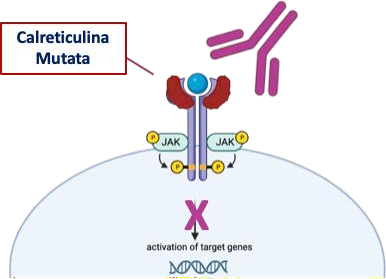 Anti CALR: anticorpo selettivo per CALR mutato; alterazione del segnale JAK/STAT aberrante
Il futuro: altri farmaci in sperimentazione
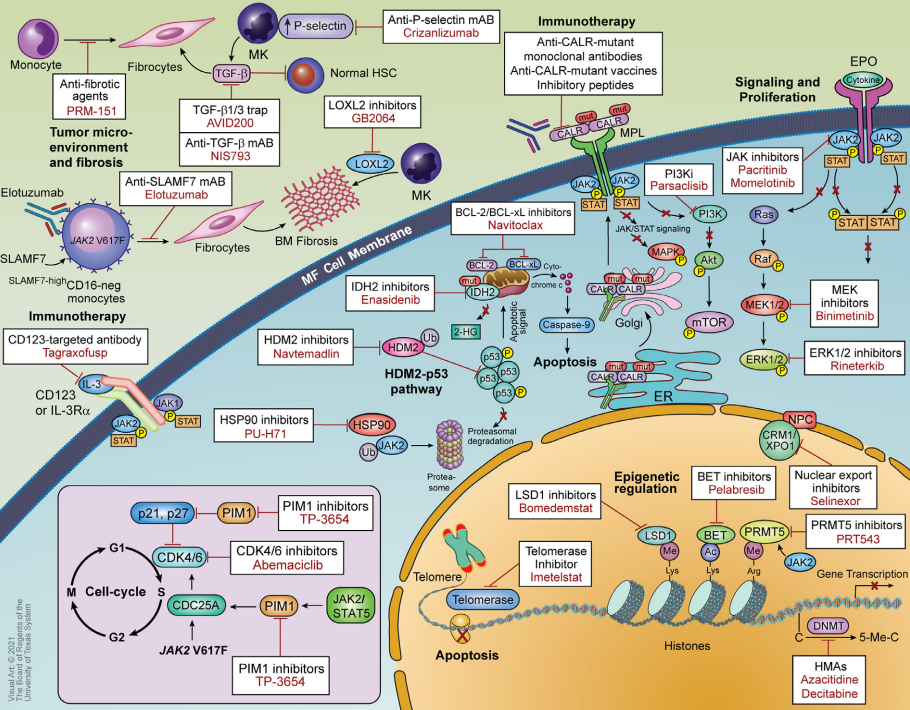 Chifotides, H. T. et al., Clin Lymphoma Myeloma Leuk, 2022:22(4), 210-223.
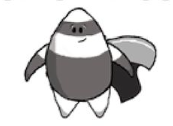 CK080
Cellule del sistema immunitario del donatore estratte da sangue di cordone ombelicale arricchite con CXCR4: riducono l’infiammazione

Fase I, risposta SUBOTTIMALE a RUX
Ottima risposta sui SINTOMI (6/9)
Nuvisertib
Inibitore di PIM-1, blocca la proliferazione cellulare 

Fase I/II, monoterapia o combinazione (RUX e MOME), 2° linea
Roginolisib
iOnctura
Inibitore di PI3Kδ, blocca la proliferazione cellulare
Fase I/II, 1 linea in combinazione con RUX
Arruolamento aperto
GRAZIE PER L’ATTENZIONE!
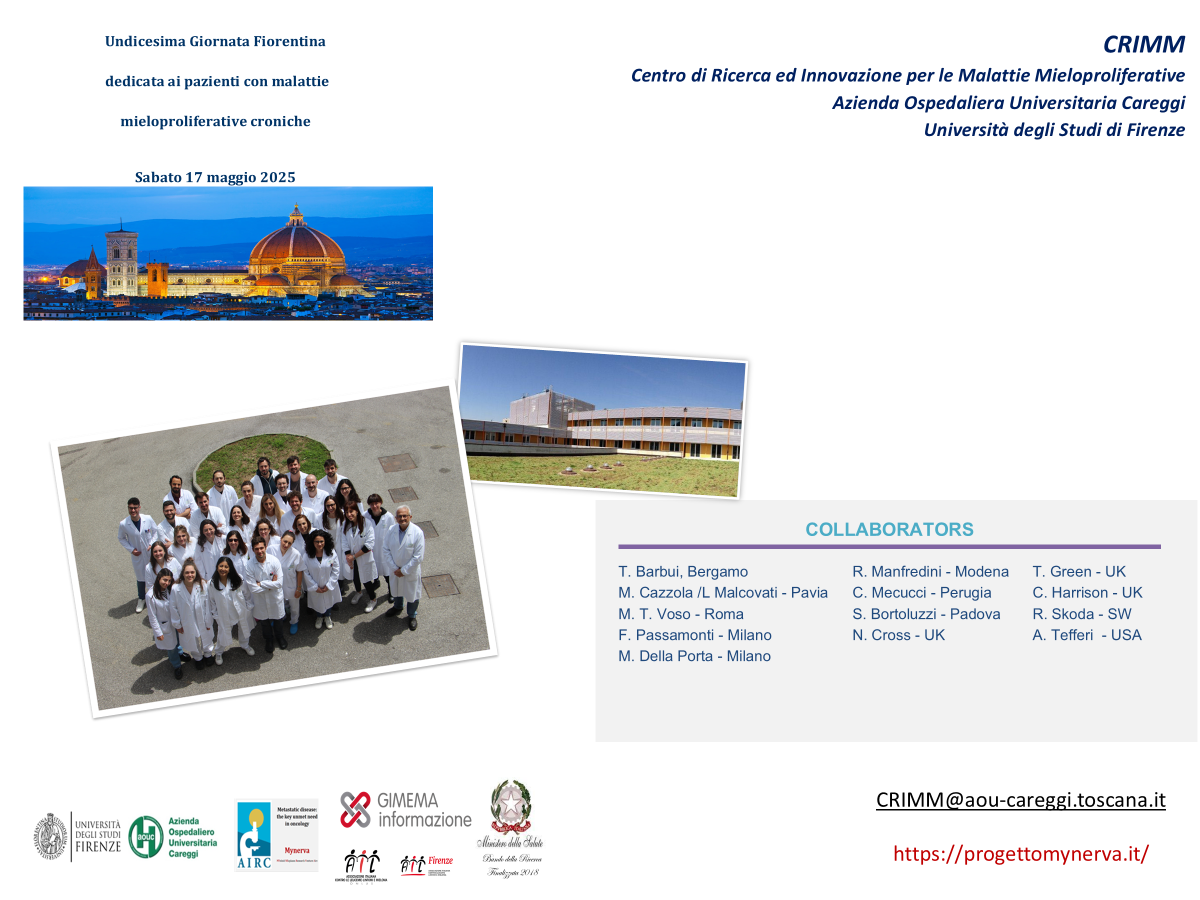